Долой очереди
Всем нам хорошо знакомы очереди в магазине. А в современных супермаркетах приходится отстоять  сразу несколько очередей: для маркировки хлеба, для взвешивания овощей,  ну и конечно, в кассу! Особенно тяжело  вечером, после рабочего дня. Человек возвращается после работы уставший, поздно, хочется поскорее домой, а тут очереди.
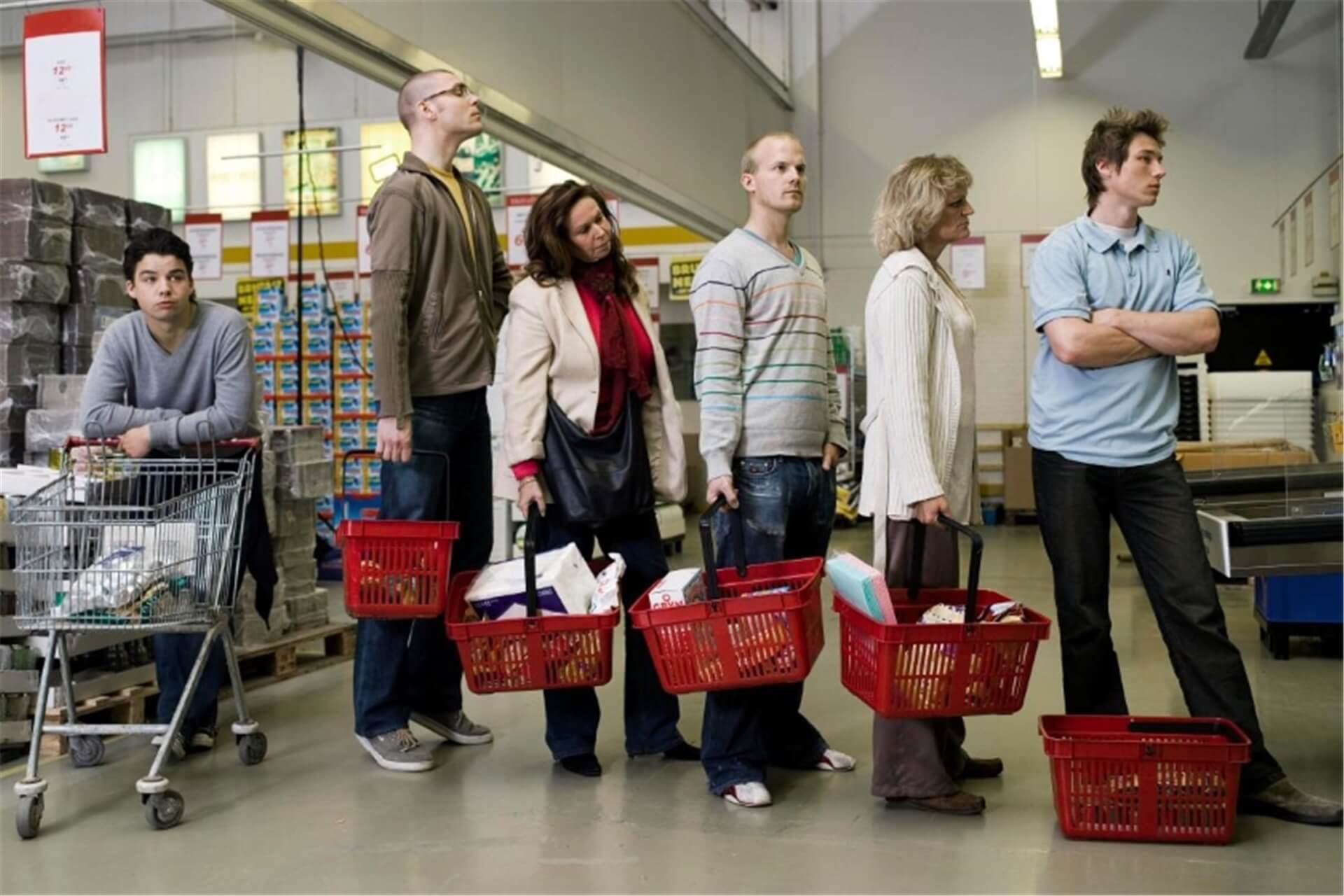 [Speaker Notes: Источник:  https://www.popmech.ru/technologies/news-457812-umnuyu-telezhku-pridumali-na-zamenu-kassam-v-supermarketah/
Автор задачи: Ольга Родионова]
Как же избавиться от всех очередей сразу?
Контрольный ответ
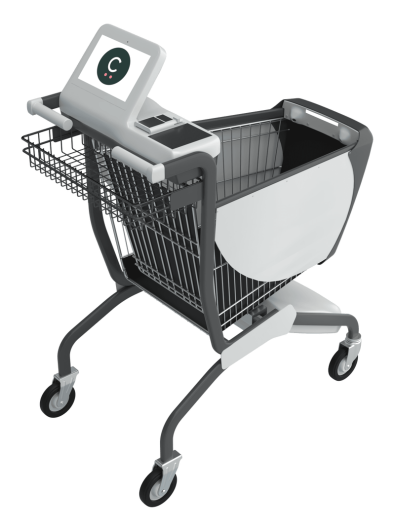 Американская стартап-компания   Caper  разработала «умную»     тележку, которая может распознать и отсканировать продукт, зафиксировать его попадание в корзину, а также оснащена весами для взвешивания овощей и фруктов.